Schwerpunktvortrag:

Richtlinien zur Sicherheit im Unterricht (RISU)
Global Harmonisiertes System 
(GHS)
www.fachreferent-chemie.de
Richtlinien zur Sicherheit im Unterricht
Mit dem Beginn des Schuljahr 2013/14 wurde die RISU in der Fassung vom Februar 2013 in Kraft gesetzt.

Damit ist die Version der RISU in der Fassung vom März 2003
Geschichte.

Es wird jetzt einen kurzen Überblick über Neuerungen geben, im Januar finden zwei RLFBs zu diesem Thema statt.
Richtlinien zur Sicherheit im Unterricht
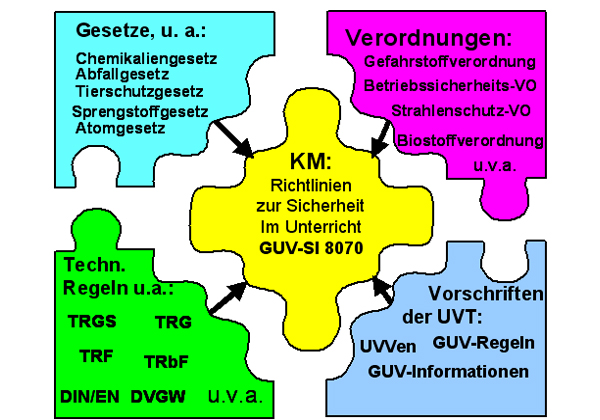 Richtlinien zur Sicherheit im Unterricht
Alte Struktur übernommen

Teil I 	Vorschrift

Teil II 	Ratschläge für die Schulpraxis

Teil III	Anhänge


Neu ist, dass die RISU  keine Stoffliste mehr enthält, diese ist ausgelagert in DGUV  SR-2004
Richtlinien zur Sicherheit im Unterricht
I – 3.2.1 Informationsermittlung 
Pflicht zur Information über Gefahrenpotential.
D-GISS wird als Quelle in der RISU genannt, neben DGUV Regel SR- 2004, Sicherheitsdatenblättern oder GESTIS.

I – 3.2.2 Gefährdungsbeurteilung
Hat der Lehrer oder Schüler/innen mit Gefahrstoffen zu tun oder entstehen Gefahrstoffe?
Dokumentationspflicht!
I – 3.2.2 Gefährdungsbeurteilung
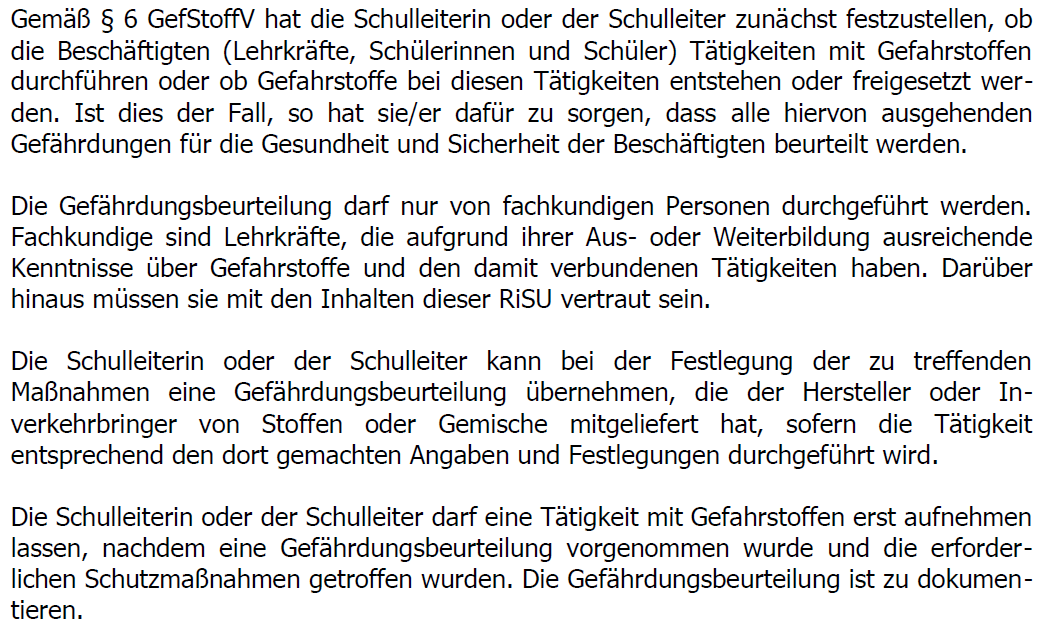 Richtlinien zur Sicherheit im Unterricht
I – 3.2.1 Informationsermittlung 

I – 3.2.2 Gefährdungsbeurteilung

I – 3.2.3 Gefahrstoffverzeichnis 
Hoffentlich bereits überall vorhanden!

I – 3.2.4 Substitution 
Ist Einsatz von weniger gefährlichen Stoffen möglich?
(entspricht der alten Ersatzstoffprüfung)
Richtlinien zur Sicherheit im Unterricht
I – 3.3 Maßnahmenkonzept nach Gefahrstoffverordnung
Je höher die Gefährdung, die von Gefahrstoffen ausgehen kann, desto umfangreicher fallen die Schutzmaßnahmen aus

I – 3.4.1 Geringe Gefährdung: Grundsätze für die Verhütung von Gefährdungen 
(§ 6 Abs. 11 und § 8 GefStoffV) 
Nachdenken über „Begrenzung der Anzahl der Schülerinnen und Schüler, die mit Gefahrstoffen arbeiten oder ihnen ausgesetzt sind“

I – 3.4.2 Mittlere Gefährdung: Allgemeine Schutzmaßnahmen 

I – 3.4.3 Hohe Gefährdung: Zusätzliche Schutzmaßnahmen 

I – 3.4.4 Sehr hohe Gefährdung: Besondere Schutzmaßnahmen bei CMR-Stoffen
[Speaker Notes: CMR Canerogen, Mutatgen, Reproduktionstoxisch]
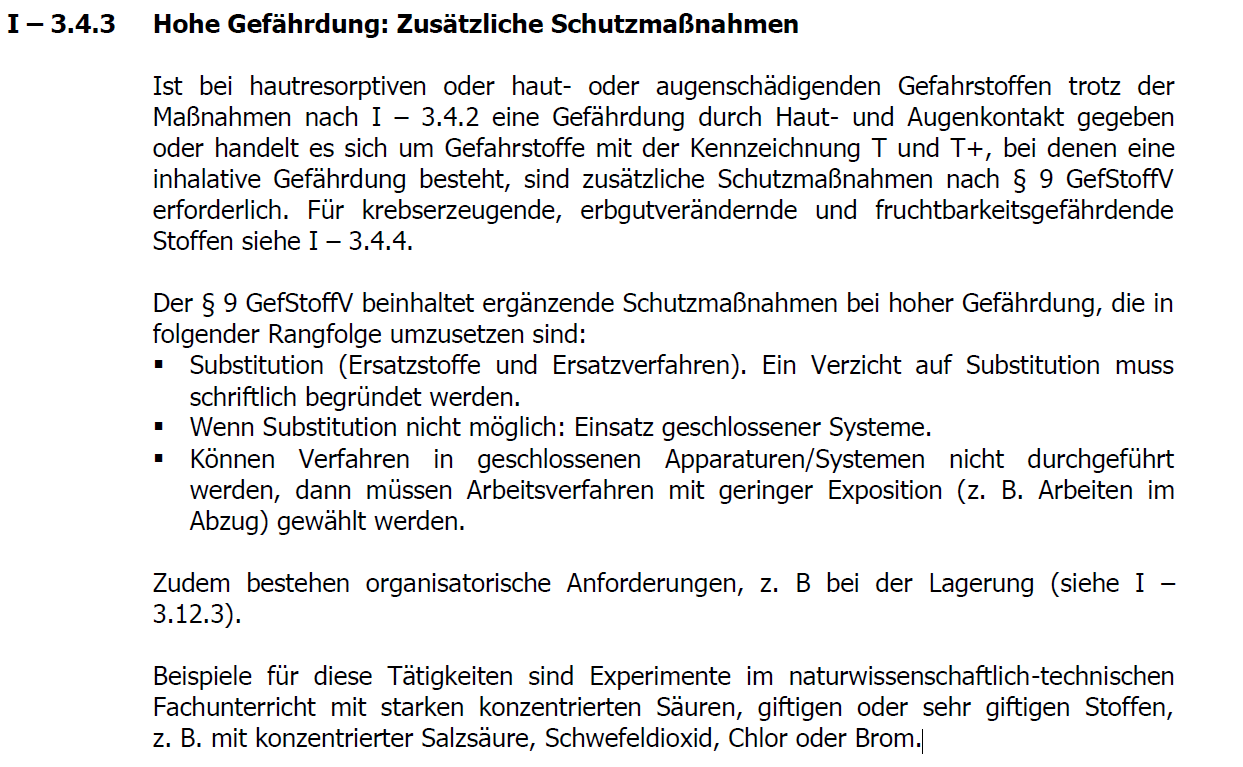 Richtlinien zur Sicherheit im Unterricht
III – 2 Tätigkeiten mit Gefahrstoffen
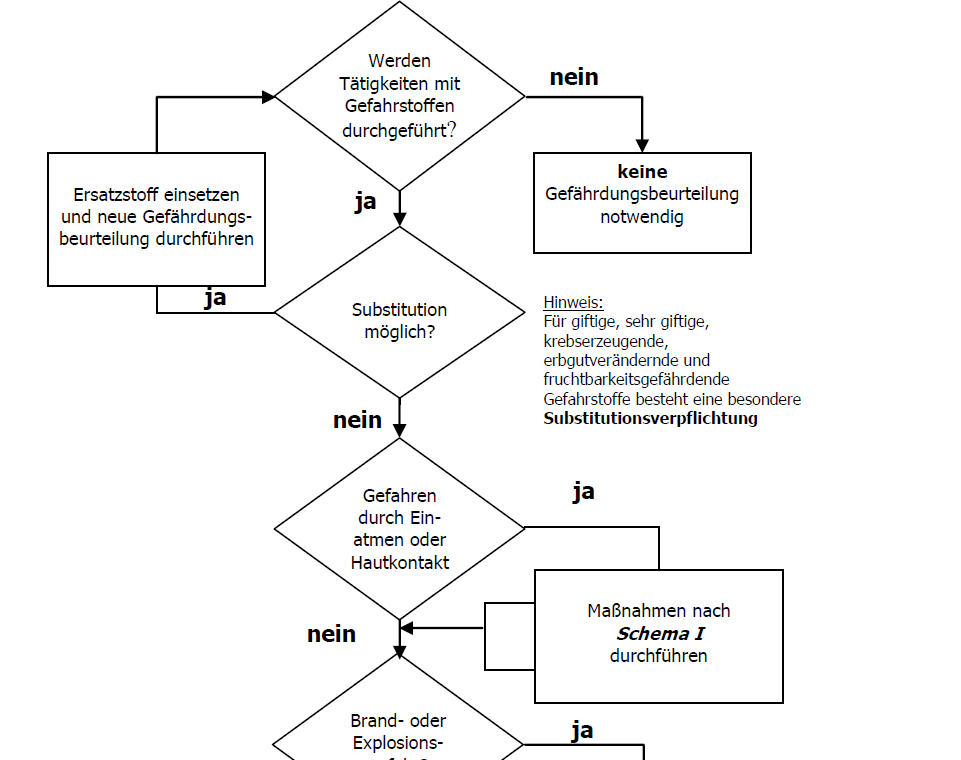 Richtlinien zur Sicherheit im Unterricht
Was ist jetzt wesentlich neu?

Es ist die Gefährdungsbeurteilung mit dem Maßnahmenkonzept 
nach der Gefahrstoffverordnung.
Darin sind Substitution bzw. Schutzmaßnahmen integriert.

Ist das alles neu?

Nein, erfahrene Lehrer sind schon immer so vorgegangen, dass sie Gefahren 
durch präventive Maßnahmen vermindern oder ausschließen. 
Jetzt muss das ganze aber vor dem Experimentieren dokumentiert werden.
[Speaker Notes: Erfahrene Lehrer: Chlor nein, wenn Abzug defekt oder Mikromaßstab nach Obendrauf]
Richtlinien zur Sicherheit im Unterricht
Ist das nicht ein riesiger Aufwand, der dazu führt, 
dass nicht mehr experimentiert wird?

Nein, für die meisten Versuche gibt es schon Gefährdungsbeurteilungen, 
für Neuland ist es auch sinnvoll, diese zu erstellen.
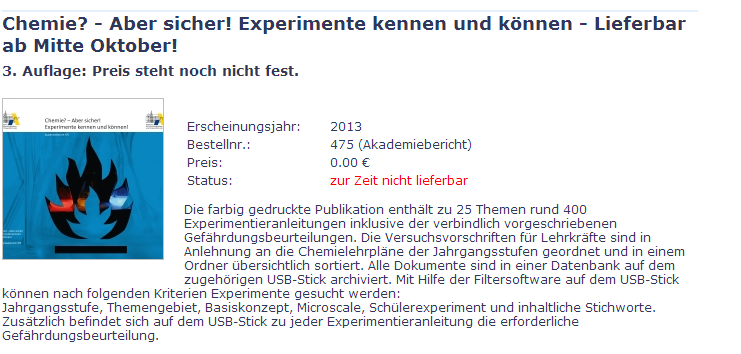 Global Harmonisiertes System GHS
KMS 06.09.13 :
Umetikettierung von Altbeständen auf GHS bis zum 01.06.15

RISU III – 2.6 Kennzeichnung nach GHS
Da die Arbeitsschutzmaßnahmen bei Tätigkeiten mit Gefahrstoffen noch nach der alten Einstufung/Kennzeichnung, siehe III 6.1 – 6.3, getroffen werden, müssen die im Schulbereich vorhandenen Chemikalien nicht nachgekennzeichnet werden. Entweder ist eine Kennzeichnung nach III 6.1 – 6.3 vorhanden oder bei neuen Gebinden nach GHS abgebildet. Für die Schutzmaßnahmen stehen im Sicherheitsdatenblatt oder der DGUV Regel 2004 noch die alten Einstufungen/Kennzeichnungen2
Global Harmonisiertes System GHS
Abstimmung RISU – GHS nicht vorhanden

I – 3.8 Tätigkeiten mit hautresorptiven und sensibilisierenden Stoffen 
Bei Tätigkeiten, bei denen ein direkter Hautkontakt mit hautresorptiven Stoffen/ 
Gemischen möglich ist, muss eine geeignete persönliche Schutzausrüstung 
(z. B. Schutzhandschuhe) verwendet werden. 
Für Stoffe und Gemische, die als sensibilisierend eingestuft und mit den R-Sätzen 
R 42 „Sensibilisierung durch Einatmen möglich“, 
R 43 „Sensibilisierung durch Hautkontakt möglich“ 
oder deren Kombination (R 42/43) gekennzeichnet sind, ist in besonderem Maße 
auf eine Minimierung der Gefährdung zu achten. 
Zu den sensibilisierenden Stoffen gehören gemäß dem Verzeichnis für 
sensibilisierende Stoffe (TRGS 907) z. B. Epoxidharze, Isocyanate, Terpentinöl, 
Naturgummilatex.
Global Harmonisiertes System GHS
Stoffliste DGUV SR-2004 noch nicht auf GHS umgestellt
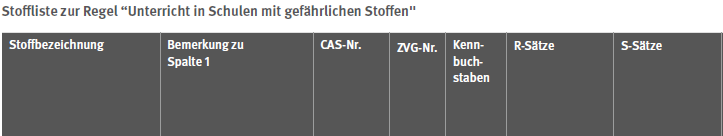 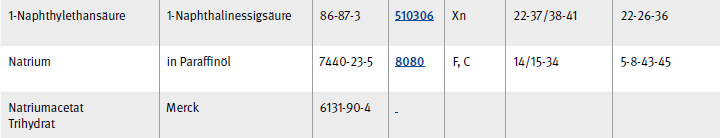 Global Harmonisiertes System GHS
D-GISS liefert bei den meisten Stoffen GHS-Angaben
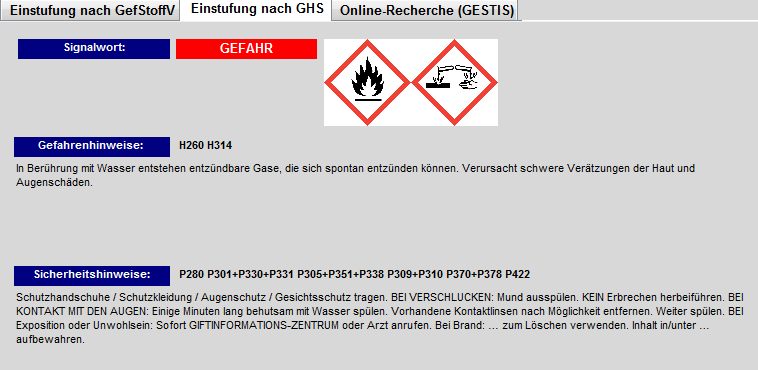 Global Harmonisiertes System GHS
Nur die Einstufung nach GefStoffV liefert Informationen für die Schule
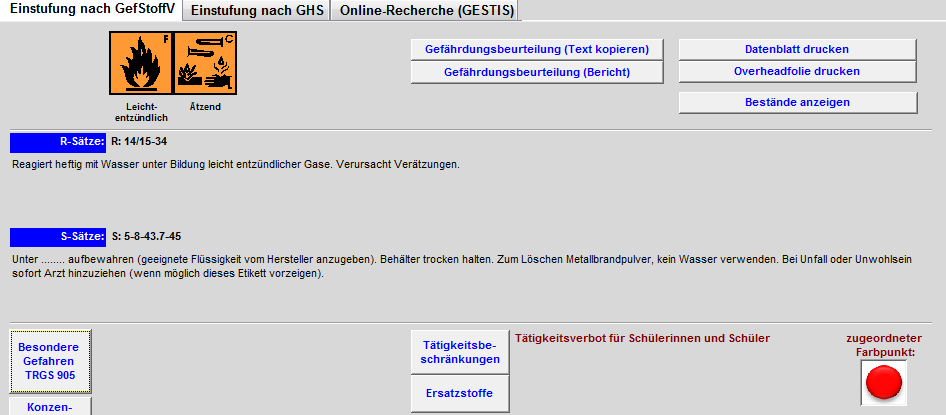 Global Harmonisiertes System GHS
Vergleich D-GISS Etiketten: GefStoffV mit GHS
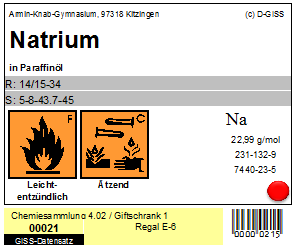 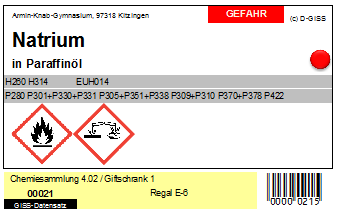 Ziel: Sicherheit erhöhen
Sammlungscheck: www.schulchemiezentrum.de
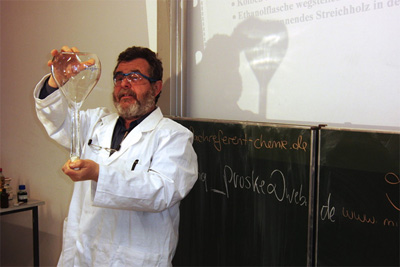 Vielen Dank für Ihre Aufmerksamkeit
www.fachreferent-chemie.de